SildenafilPast, Present & Future
National  Neonatology  Forum  Conference   November 2023
Dr. P K Rajiv 
MBBS, DCH,MD FRCPCH, FIAP , FNNF
Fellowship in Neonatology(Australia) 
Ex Professor of Neonatology 
Amrita Institute of Medical Sciences Kochi INDIA.
Previously Head of Newborn NMC hospital, DUBAI
President Indian Academy Pediatrics Emirates Neonatal Chapter
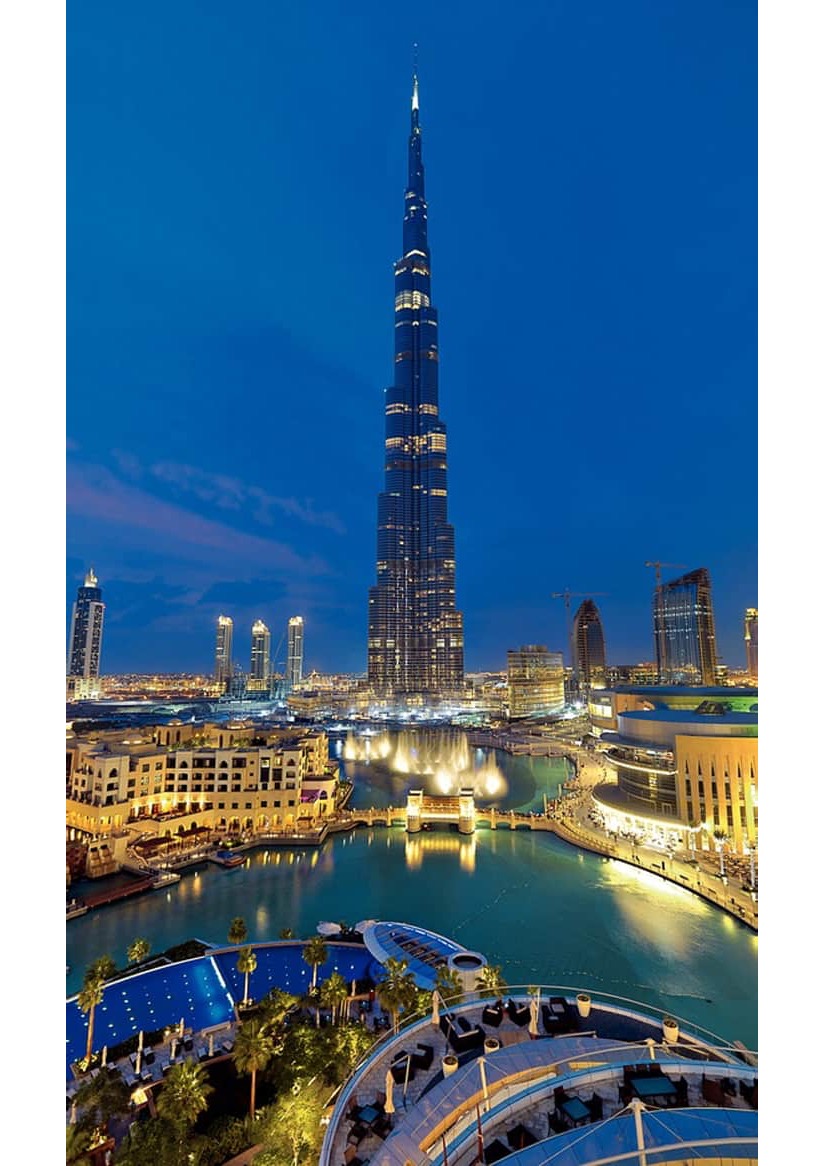 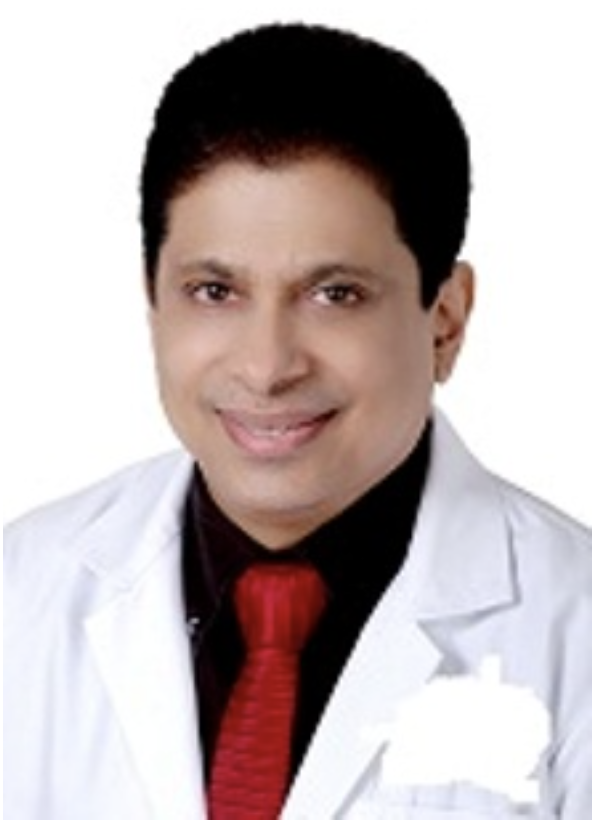 PPHN
Etiology & Pathophysiology
Transient Tachypnea of Newborn (TTN)Aspiration syndromes (meconium or blood)Congenital Diaphragmatic Hernia (CDH)Hyaline Membrane Disease (RDS)Pneumonia / SepsisAsphyxia
Sildenafil - PPHNCurrent Perspective
Endothelin Pathway
Nitric oxide Pathway
Prostacyclin Pathway
Bosentan
NATURE REVIEWS | CARDIOLOGY ,OCT 2017
Sildenafil - 2002AIMS-KOCHI-KERALA-INDIA
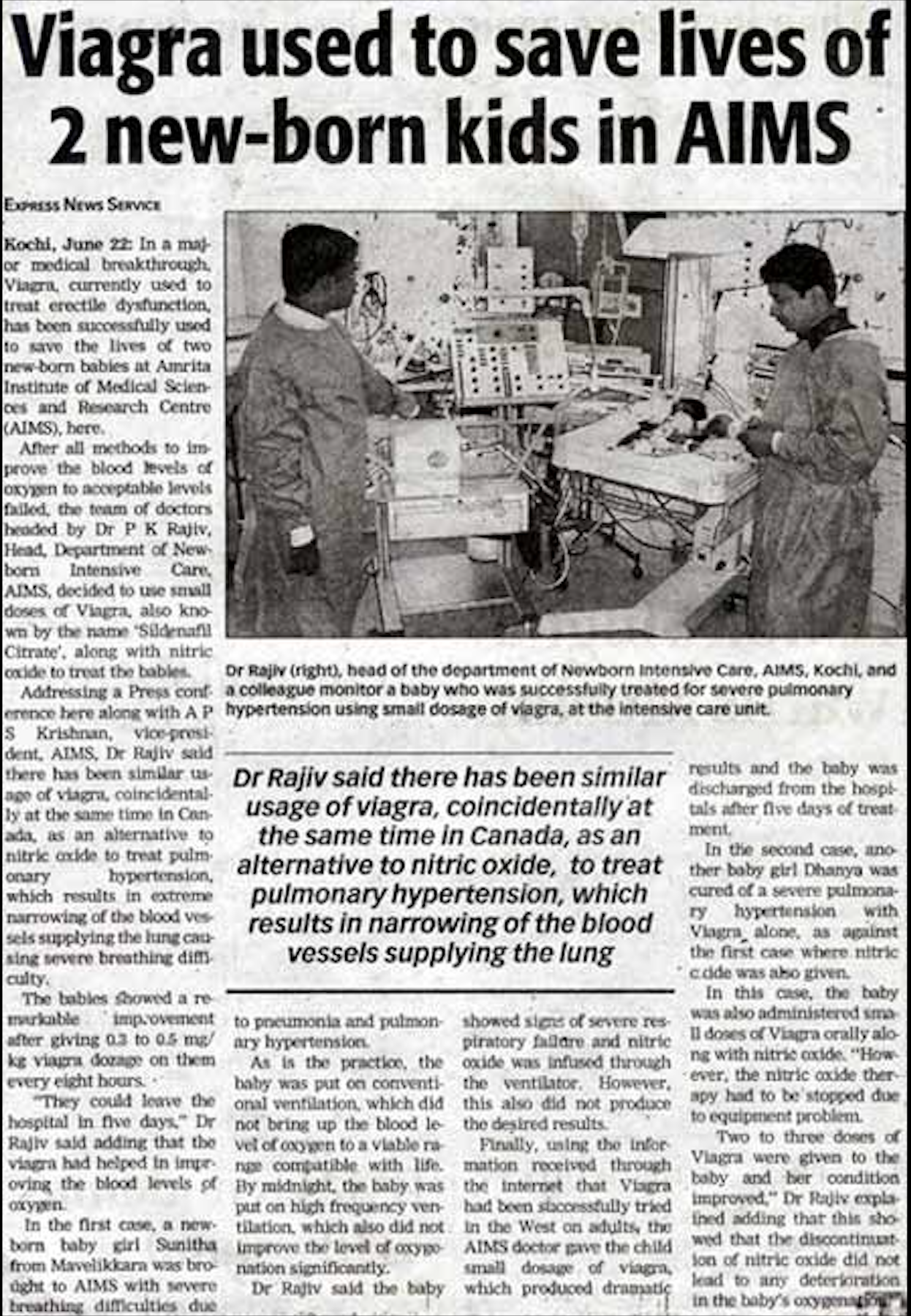 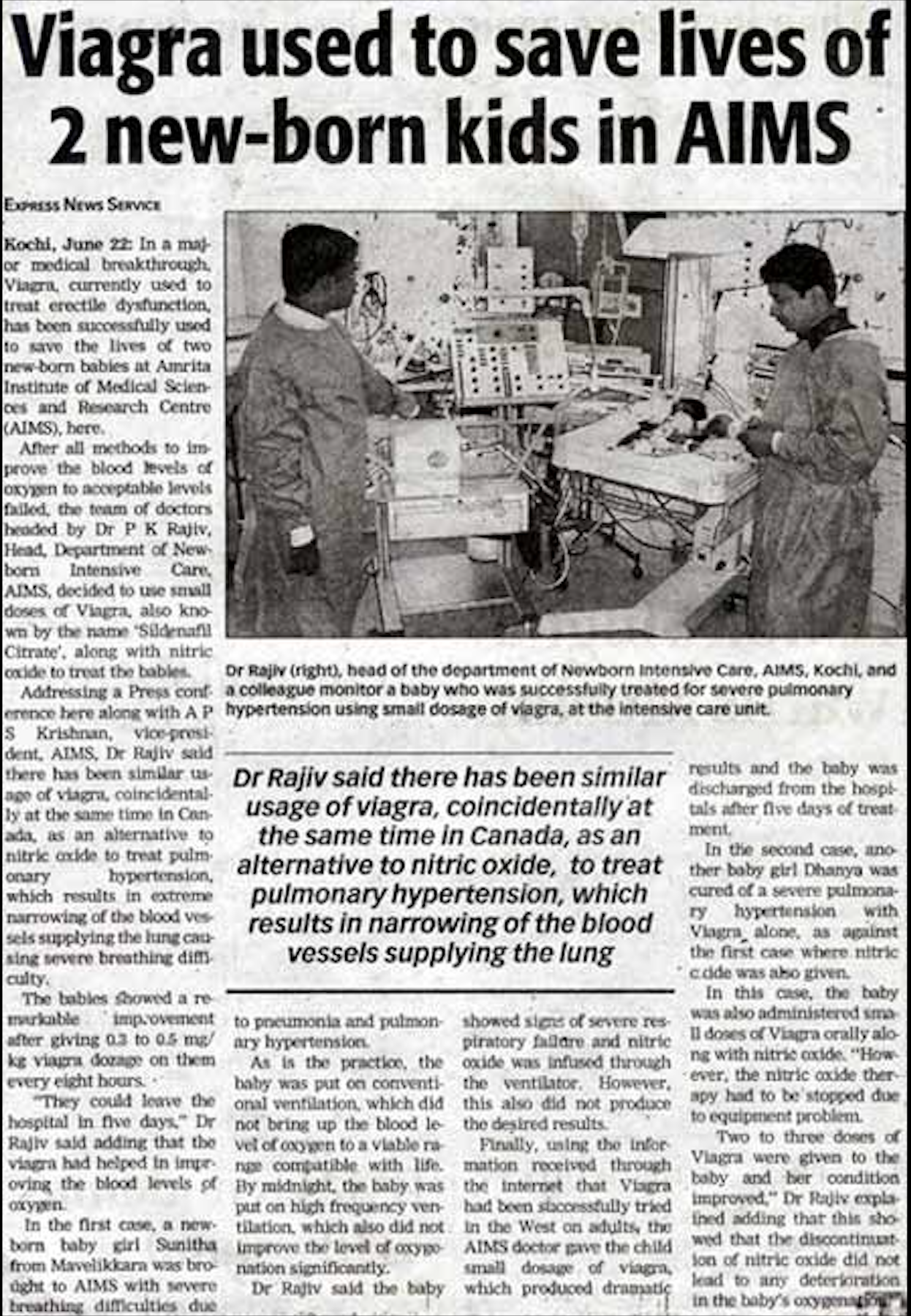 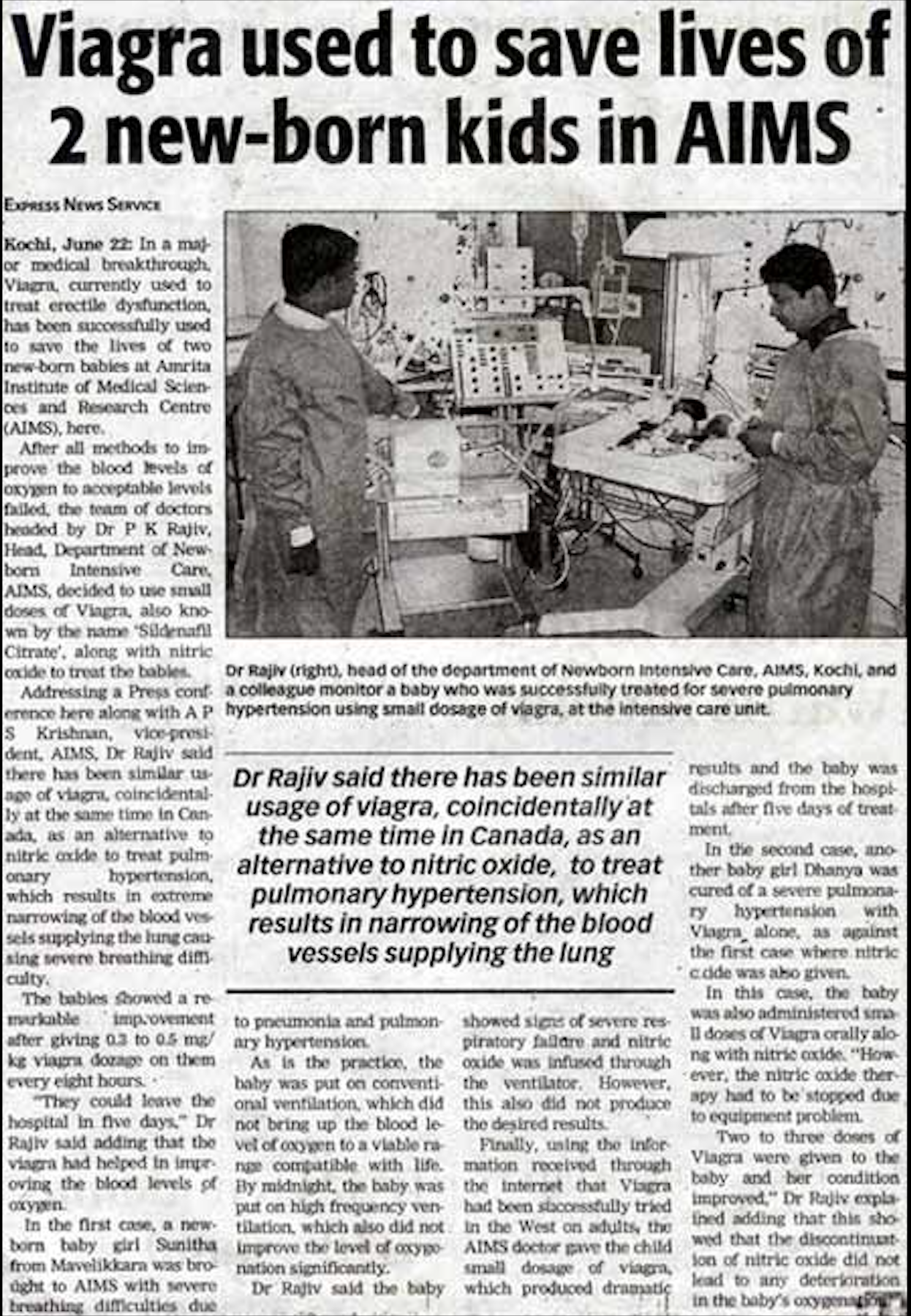 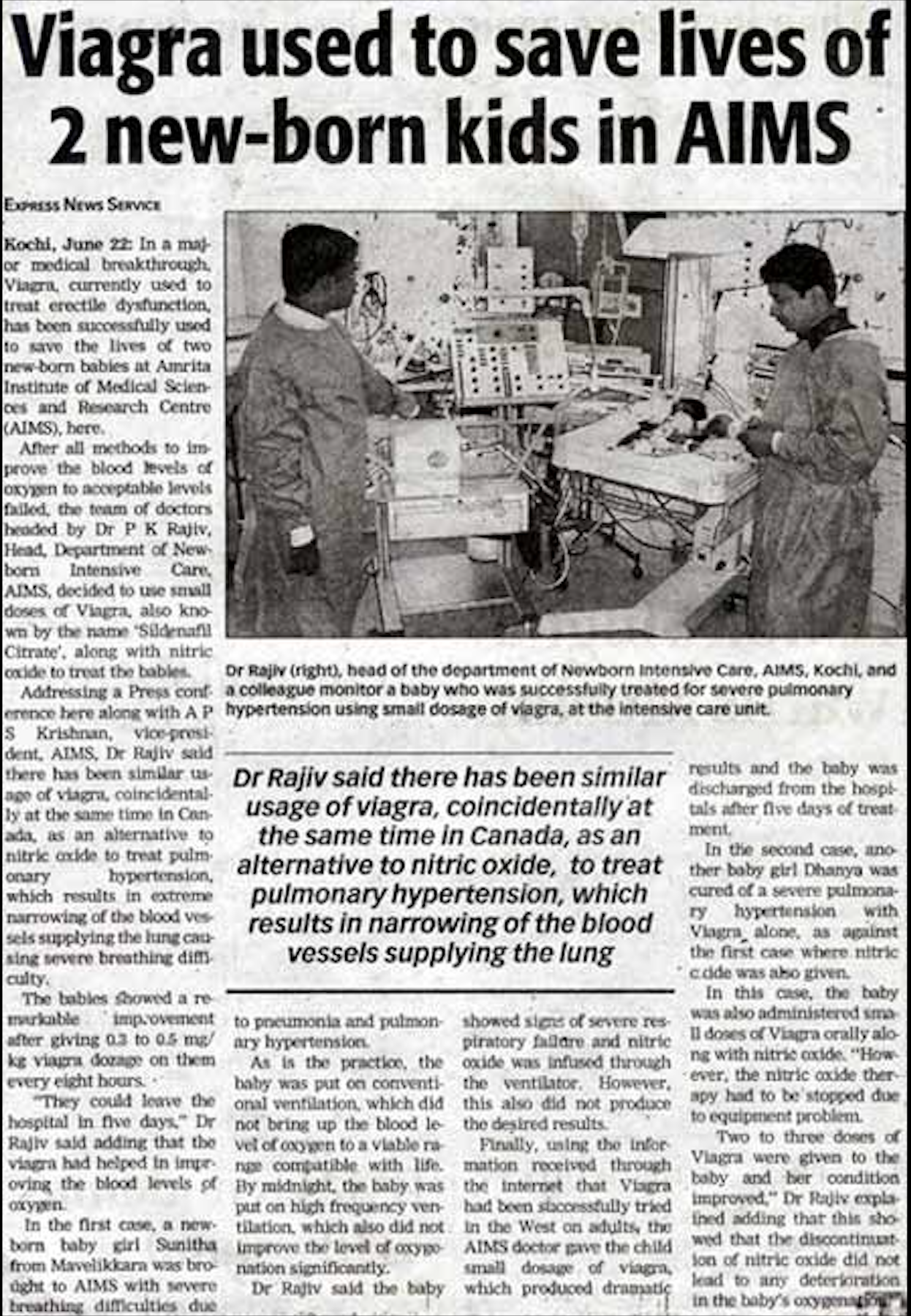 SUCCESSFUL USAGE OF SILDENAFIL TO TREAT PPHN IN 2002
Viagra Saves Blue Babies
Ethics & Conscience
Neonatology Conference 
Washington D. C. (2002)
BMJ 2002; 10.1136
Sildenafil the New NitricLiterature Review
Side Effects of iNO
Drawbacks of iNO
Expensive Medical Grade Gas
Not widely Available
Need Special Training
Failure Rate – 30% to 40%
Rebound PAH – 10%
Suppresses Endogenous NO
Transport of PPHN: IV Sildenafil versus iNO
Oral Sildenafil
0.25 – 0.5 mg/kg/dose every 4 to 8 hours
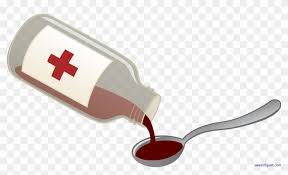 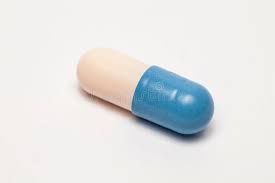 Maximum dose of 2mg/kg/dose 6 hourly.
<37 Weeks Corrected Gestational Age
Loading: 0.13mg/kg/hour administered over 45 minutes 
Maintenance :0.02 to 0.05 mg/kg/hour
Loading
Maintenance
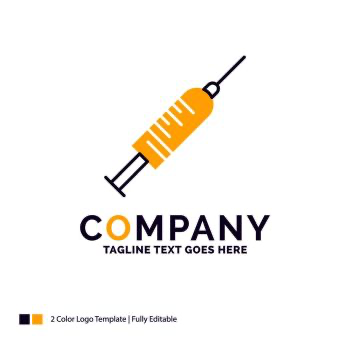 > 37 Weeks Corrected Gestational Age
Loading: 0.13mg/kg/hour administered over 3 hours
Maintenance :   0.07mg/kg/hour
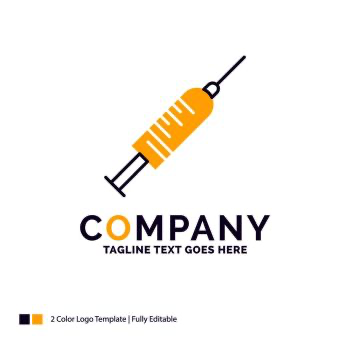 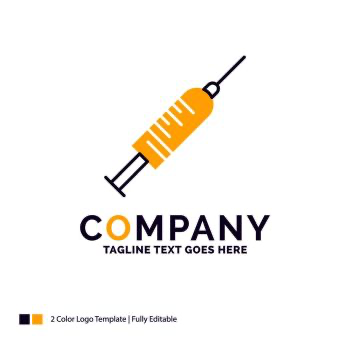 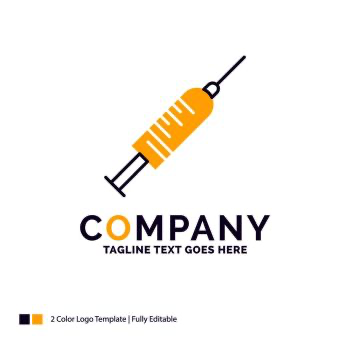 Intermittent
0.5 mg /kg  every 8 hrs over  15-60 min
Oral
BMC pediatrics ,May,2022
Conclusion
Efficacy of sildenafil in LMICs well proven
Oral and intravenous sildenafil had equal efficacy at reducing PAP in neonatal pulmonary hypertension
Intravenous sildenafil use was associated with a greater complication rate.
Sildenafil for pulmonary hypertension in neonates: An updated systematic review and meta‐analysis , Pediatrics Pulmonology.April 2021.
8  studies were included with 216 term and premature neo- nates with PPHN
Compelling evidence showed the use of sildenafil could improve the prognosis of PPHN neonates,
After 24 h of treatment

OI steady decrease (SD: −1.80, 95% CI: −2.92, −0.67)
Peak effects after 72 h of treatment (SD: −4.02, 95% CI: −5.45, −2.59). 
No clinically significant side effects were identified
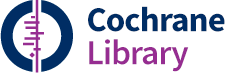 Endothelin receptor antagonists for persistent pulmonary hypertension in term and late preterm infants
Bosentan
Kiran More etal.
18 August 2016
There is inadequate evidence to support the use of ETRAs either as stand-alone therapy or as adjuvant to inhaled nitric oxide in PPHN. Adequately powered RCTs are needed.
Bosentan was well tolerated but did not improve oxygenation
Steinhorn RH etal ,FUTURE-4 study. J of Pediatrics Oct 2016.
May be appropriate for PPHN with CDH, BPD
Indication  for  INO
PPHN and /or HRF in >34 weeks gestation infants
Oxygenation Index  >25 , 15-20 in Echo evidence of PPHN
Need of >60% FIO2 to Maintain Preductal Spo2 >90%
iNO in Indicated for treatment of PPHN in mechanical ventilated Term and near term Newborn Infants to improve oxygenation   and to reduce the need of ECMO:i)if PaO2 less than 100mmHg ( even after 100%FIO2) or ii)Oxygenation Index exceeds 25 ..
I
A
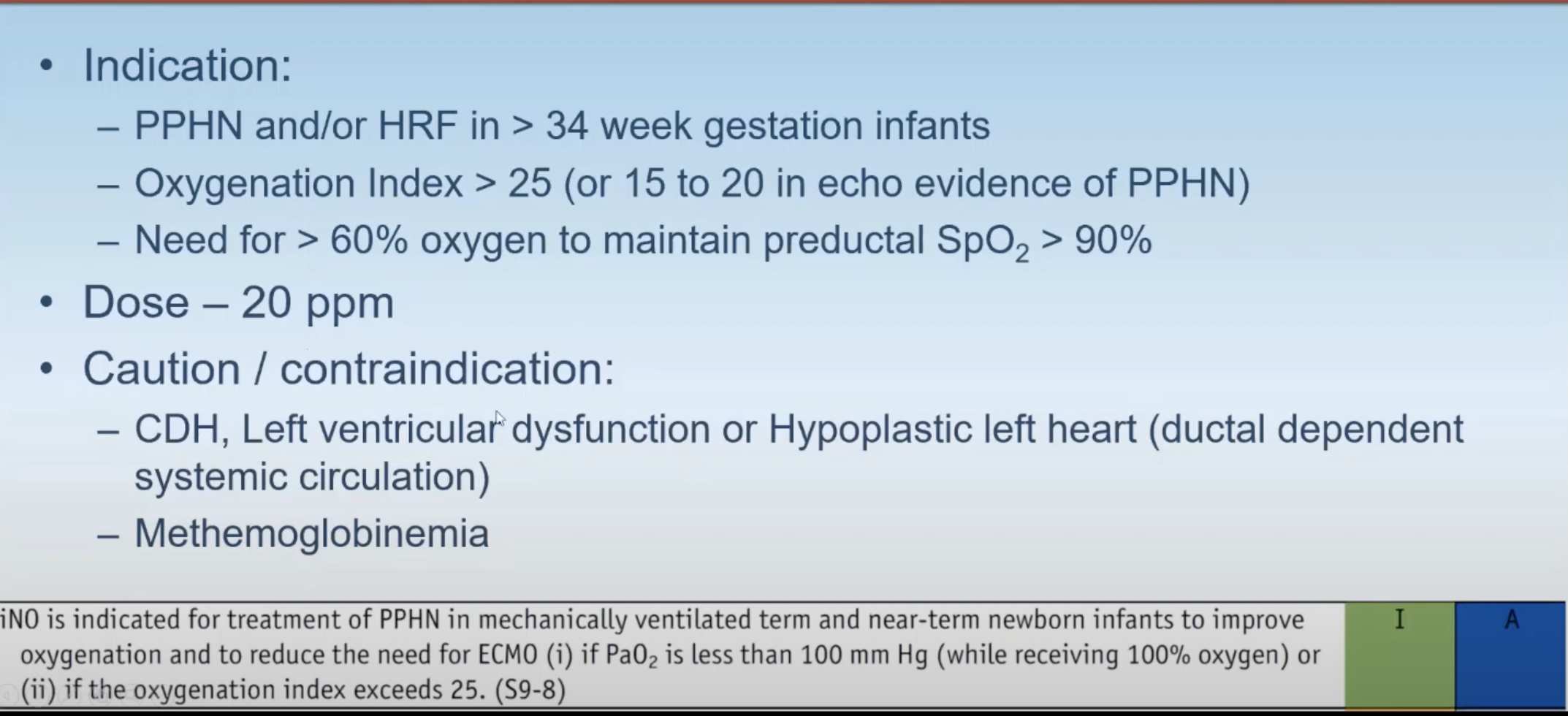 Oxygen saturations and PVR
90-97%
Lakshminrusimha S et al, Pediatr Res. 2009 Nov;66(5):539-44
PVR Nadir at Functional Residual Capacity(FRC)
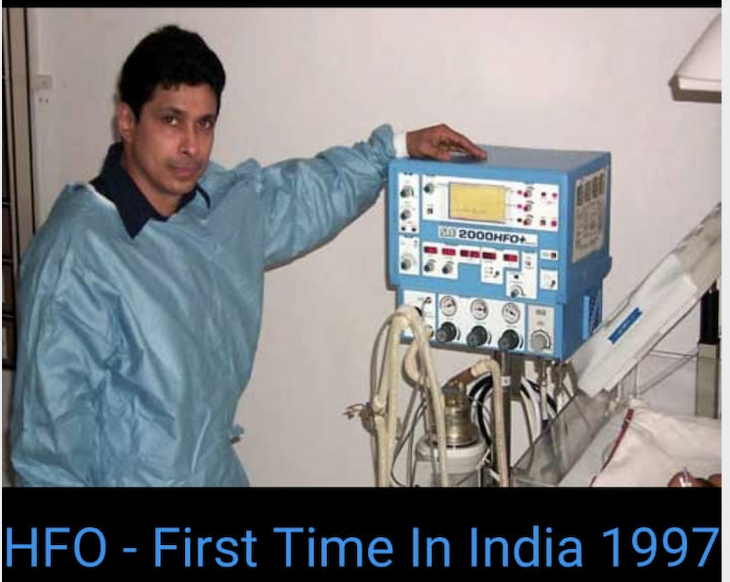 6-8 Rib spaces
Ventilation with optimal Lung Recruitment
Lakshminrusimha S et al, Pediatr Res. 2009 Nov;66(5):539-44
Management
MANAGEMENT OF PULMONARY HYPERTENSION- LMICs,> 35 weeks
OPTIMIZE CARDIOPULMONARY MECHANICS
Lung recruitment
“Gentle ventilation" strategy,
PaCO2= 45-60mmHg
2DECHO
Avoid/treat acidosis, infection
MBP  <45-50
IV fluid bolus 10ml/kg
  Max - 2 times
Clinical /Echo -PPHN
SILDENAFIL IV
LV function, narrow pulse pressure- 
Adrenaline (0.05-0.4mic/kg/min.
If sepsis,  SVR , wide pulse pressure 
Nor Adrenaline((0.05-0.4mic/kg/min
Add Hydrocortisone
2DECHO
If closing Duct with RV dysfunction
IV PGE1/E2
RV /LV dysfunction – MILRIONONE (0.25-0.75mcg/kg/min).
Dobutamine if ECHO not available or hypotension 
If Refractory Hypotension consider VASOPRESSIN(0.01-0.05units/kg/hour)
@ Yogen Singh
MANAGEMENT OF PULMONARY HYPERTENSION- LMICs
ECHO GUIDE 
1. PFO: R→L or BD shunt
2. PDA: R→L or BD shunt
3. Ventricular septum: "flattening" / "leftward bowing"
4. Ventricular dysfunction (RV and/or LV)
5. Confirm normal anatomy,pulmonary veins
OPTIMIZE CARDIOPULMONARY MECHANICS
Lung recruitment/optimal MAP (HFOV)
“Gentle ventilation" strategy,
PaCO2= 45-60mmHg
Early surfactant
BP normal for age
Avoid/treat acidosis, infection
Adequate sedation/analagesia
TARGETS
Preductal sats:  92-97%
Mean BP: Age appropriate
Arterial pH 7.3+ while critically ill
     (liberalize to 7.25 once stable)
MONITORING
Arterial line (IBP)
Pre- and post-ductal sats
OI = (MAP x FiO2)/ PaO2
OSI =(MAPx FiO2)/SPO2
OXYGEN
FiO2 to target preductal saturations 92-98%
Avoid prolonged excessive oxygen: actively wean FiO2 for pre-ductal sats > 95%
HYPOXEMIA
Normal LV &RV dysfunction
Yes
No
RV Dysfunction/
LV –Normal
SBP- Normal 
SBP –Low
Systemic BP  -Normal or Low
LV dysfunction+/- RV dysfunction 
SBP –Normal 
SBP- Low
Goal Directed therapy in PPHN
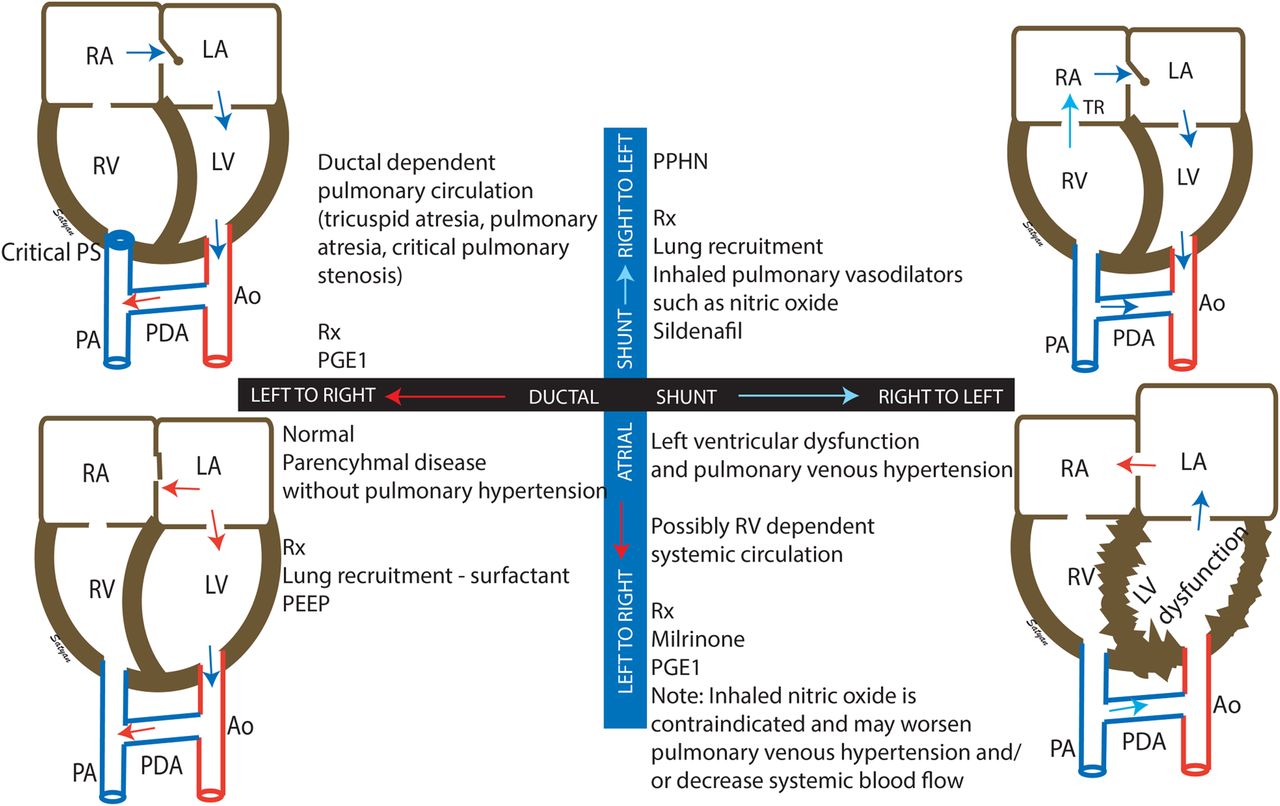 Optimising lung volume       sine quo non of  neonatal ventilation
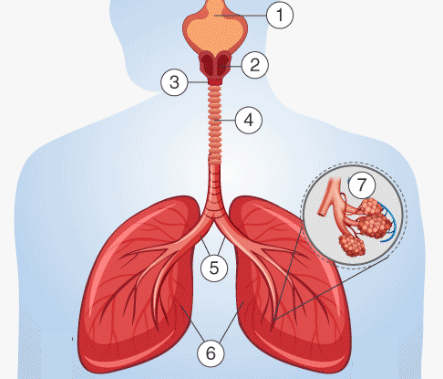 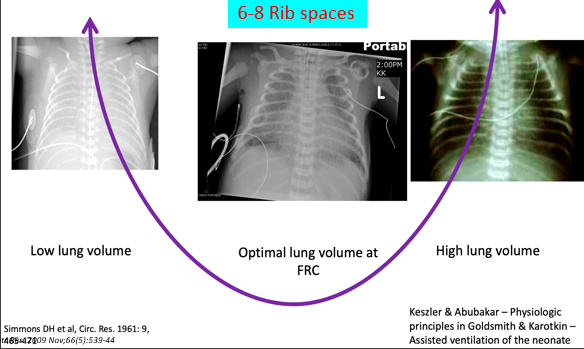 Cardiac  Hemodynamics  optimization
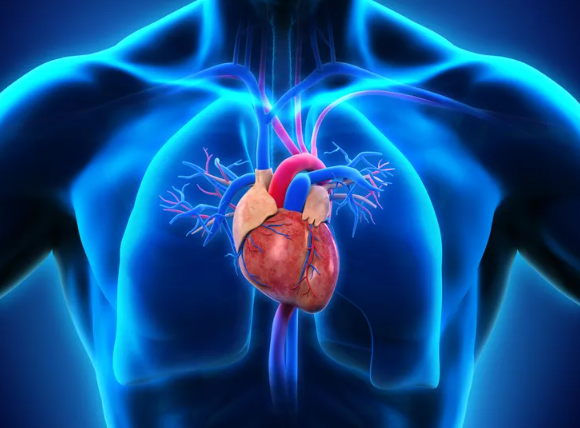 Functional Cardiac assessment
Sildenafil in Neuroprotection
Sildenafil Mediates Blood-Flow Redistribution and Neuroprotection After Neonatal Hypoxia-Ischemia
StrokeVolume 45, Issue 3, March 2014; Pages 850-856
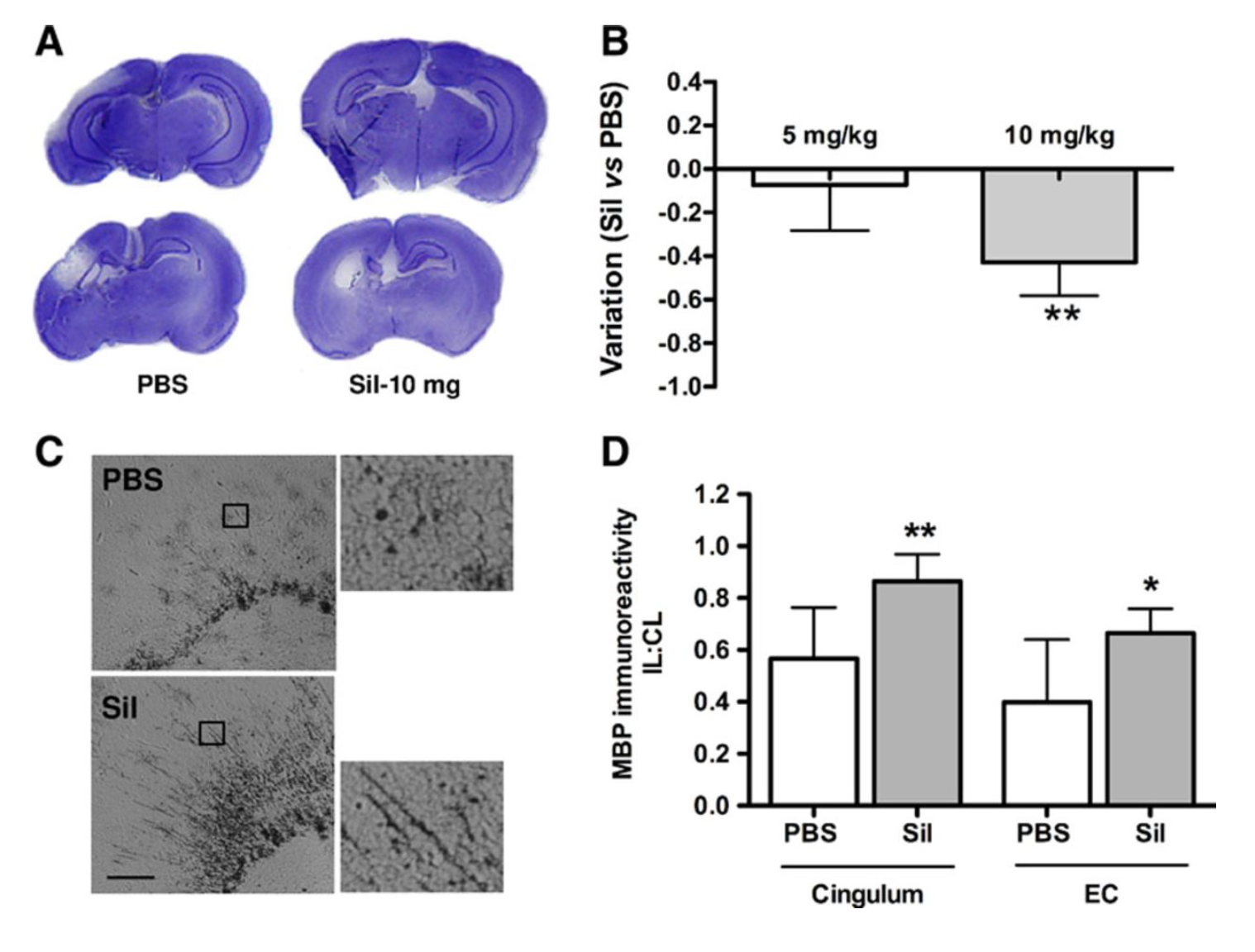 [Speaker Notes: Effect of sildenafil on lesion size and myelinated fiber density 7 days after hypoxia-ischemia (HI). A, Representative cresyl-violet–stained sections at the level of the dorsal (upper) and ventral (lower) hippocampus in PBS-treated (n=12) and sildenafil-treated (Sil, n=12) animals. B, Variation in tissue loss 7 days after injury after treatment with 10 or 5 mg/kg sildenafil. C, Representative mouse antimyelin basic protein (MBP) immunolabeling in the cingulum and fragmentation of the myelin sheath in PBS and sildenafil-treated animals. EC: external capsule. Scale bars: 50 μm (20 μm in enlarged panels). D, Quantification of the optical density of MBP immunoreactivity expressed as the ratio of ipsilateral (IL) to contralateral (CL) labeling, (IL/CL)MBP. *P<0.01, **P<0.001, sildenafil vs PBS treatment.]
Efficacy of Inhaled Nitric Oxide & Intragastric Sildenafil in Treatment of PPHNon High Frequency Oscillatory Ventilation
Dr. Rajiv Parapurath. MD.
Dr. Madan Samuel DM. MS. MCh.
Advances in Pediatric Research
PPHN [84 neonates]HFOV & Exogenous Surfactant
Diagnosis of PPHN
3-D-Echocardiography
PA/Sa Ratio > 1
Oxygenation Saturation Index
OSI 26 - 38
Persistent Hypoxia
SpO2 <90%: PaO2 49.5 to 58.5 mmHg: PaCO2 ≥ 45 mmHg
PPHN [84 neonates]HFOV & Exogenous Surfactant
Disease Severity
iNO – 40-neonates
Intragastric Sildenafil – 44-neonates
SNAPPE-II Scores 68 (3)
OSI Scores 36 (3)
SNAPPE-II Scores 72 (4)
OSI Scores 38 (5)
RESPONSE TO TREATMENT
Decline in OSI – 4-Hours
iNO – 40-neonates
Intragastric Sildenafil – 44-neonates
OSI Scores 17 (2)
OSI Scores 12 (1)
36-Hours: 81 neonates – OSI7.4 (1.2)
PRIMARY OUTCOMES
iNO – 40-neonates
Intragastric Sildenafil – 44-neonates
Mortality Rate – 8%
Failure Rate – 0%
Hypotension – 5%
Hypokalaemia – 3%
Pneumothorax – 5%
Anaemia – 15%
Bradycardia – 3%
Mortality Rate – 0%
Failure Rate – 27%
Hypotension – 18%
Hypokalaemia – 7%
Pneumothorax – 11%
Anaemia – 16%
Bradycardia – 5%
No Drug Withdrawal Syndrome
SECONDARY OUTCOMES
iNO – 40-neonates
Intragastric Sildenafil – 44-neonates
Encephalopathy – 3%
Cerebral Palsy – 8%
Epilepsy – 11%
Sensorineural Deficit – 5%
Encephalopathy – 0%
Cerebral Palsy – 0%
Epilepsy – 2%
Sensorineural Deficit – 2%
No Intraventricular Hemorrhage
3-D-Echocardiography Normal at Discharge. N=81.
Ventilatory FeaturesHospital Stay and Outcomes
NEURODEVELOPMENTAL OUTCOMES
81 % NORMAL NEURODEVELOPMENT
19 % NEURODEVELOPMENTAL DELAY
Duration of Nitric oxide and Sildenafil did not impact on Neurodevelopmental Outcomes
NEURODEVELOPMENTAL DELAY [19%]
Mild Impairment (71 – 75) – 10%
iNO – 12-neonates
Intragastric Sildenafil – 3-neonates
Mild Impairment – 47%
Mild Impairment – 7%
Moderate to Severe Delay (57 – 62) – 9%
iNO – 12-neonates
Intragastric Sildenafil – 3-neonates
Mod to Severe Delay – 33%
Mod to Severe Delay – 13%
Mean Difference in Developmental Quotient Significant p=0.001
TREATMENT FLOW CHART
Severe PPHN
OSI 26-38. N=84
OSI 26-36. N=44
HFOV + ES + Inotropes
iGS (1mg/Kg/dose-q6H) – 0-Hours
OSI 26-38. N=40
HFOV + ES + Inotropes
iNO (20 ppm) – 0-Hours
OSI 36. N=12
iGS (1mg/Kg/q6H) – 0-Hour
iNO (20 ppm) + Milrinone 
(0.6 mcg/Kg/min)-1-Hour
OSI ≤10.
iGS (1mg/Kg/q6H) – 72-Hours. N=44
iNO (10 ppm) – 36-Hours. N=12
OSI ≤10. N=37+12
iNO (10 ppm) – 36-Hours
iNO (N=12)
OSI ≤5
iGS (1mg/Kg/q8H) for 4 Days
OSI ≤5.
iNO (5 ppm) – 48-Hours
OSI ≤5.
iGS (1mg/Kg/q12H) for 4 Days
OSI ≤5.
iNO (5 ppm) – 60-Hours
Decrease iNO by 1 ppm every 30-minutes for 2-Hours
Discontinued 66-Hours
OSI ≤5
iGS (1mg/Kg/OD) for 4 Days
Discontinued 15th Day
CONCLUSIONS
Sildenafil 
was as 
efficacious as 
Nitric Oxide 
in this 
specific population
CONCLUSIONS
Rebound Phenomenon did not occur as Sildenafil was gradually weaned 
Similarly
iNO weaning should be gradual.
CONCLUSIONS

Neurodevelopmental Outcomes at age 2 years
Bayley III UK
Eighty-one percent of Children had Normal Neurodevelopment
Higher Incidence of Neurodevelopmental Delay in iNO Children
Protocol   For  PPHN  in  LMIC  without  INO
Expert Committee   

Dr  Rajiv P K
Dr Yogen Singh   USA
Dr  Augusto  Sola   USA
Dr Koert De Waal    Australia
Dr  Patrick Mc Namara   USA
Dr Philip  Levy   USA
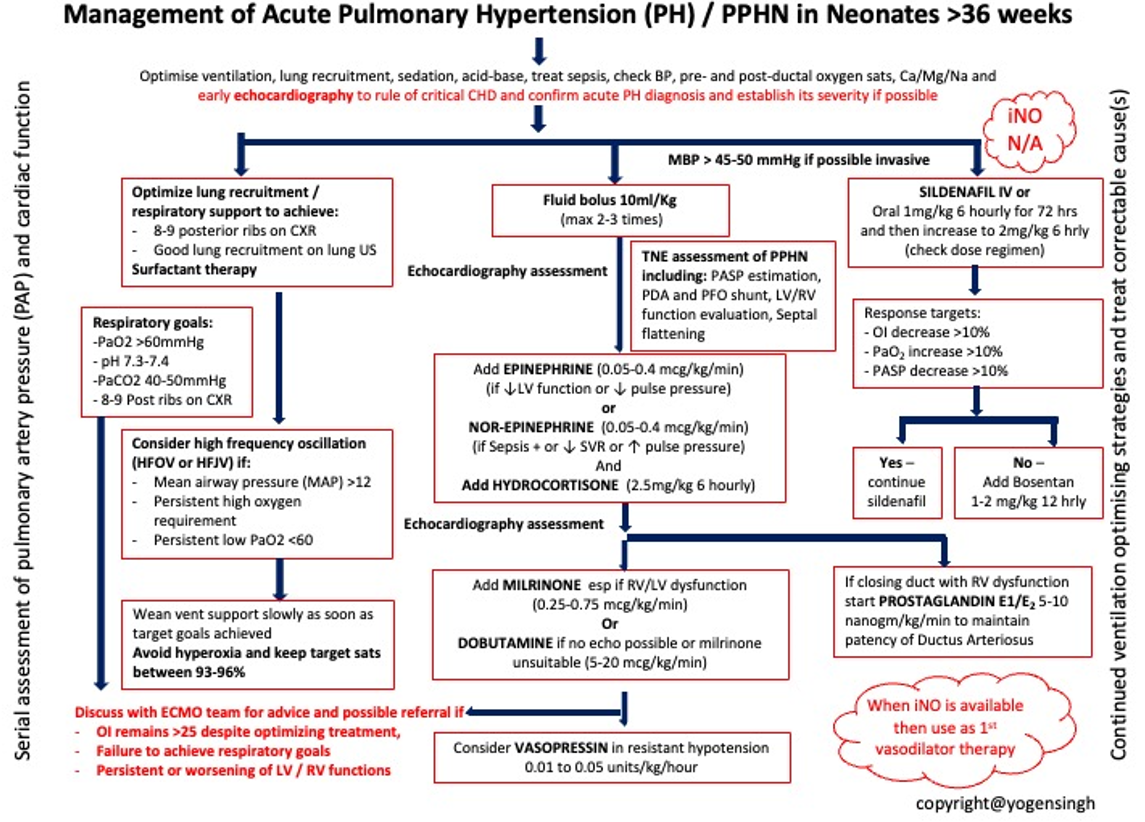 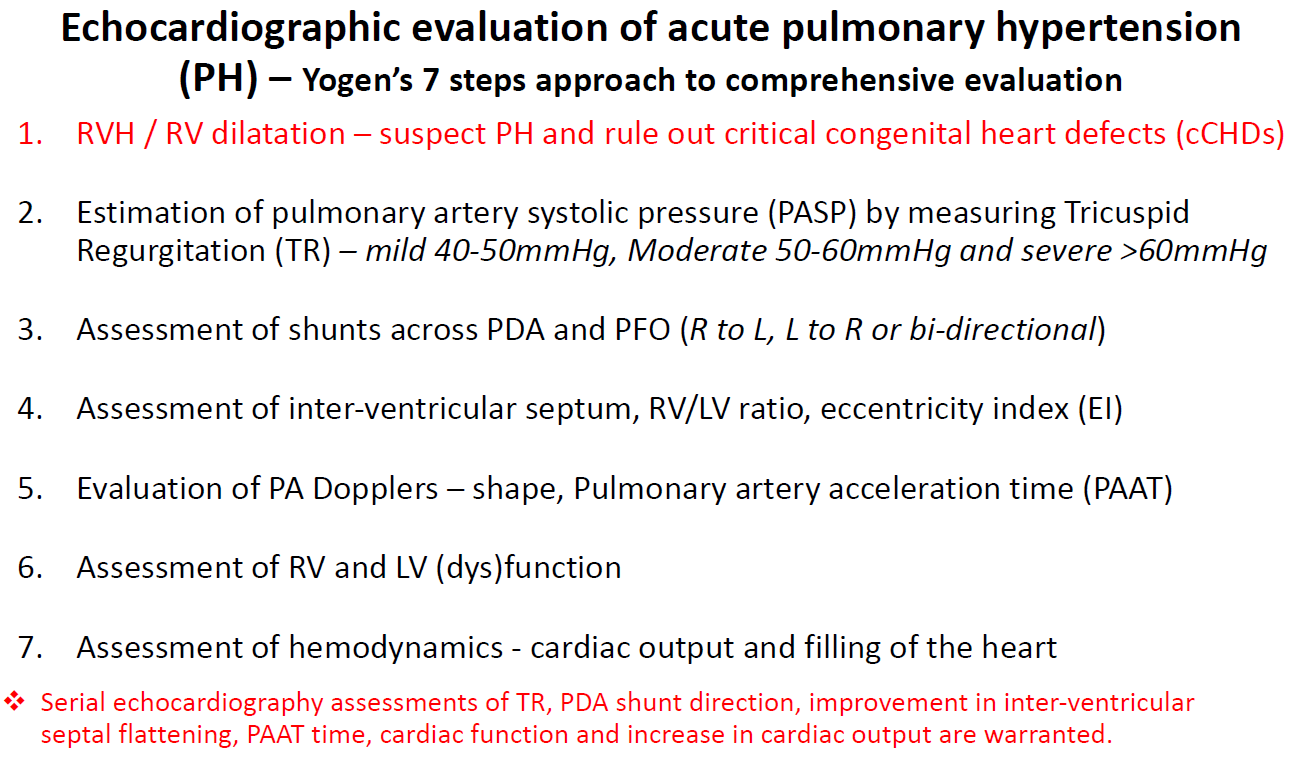 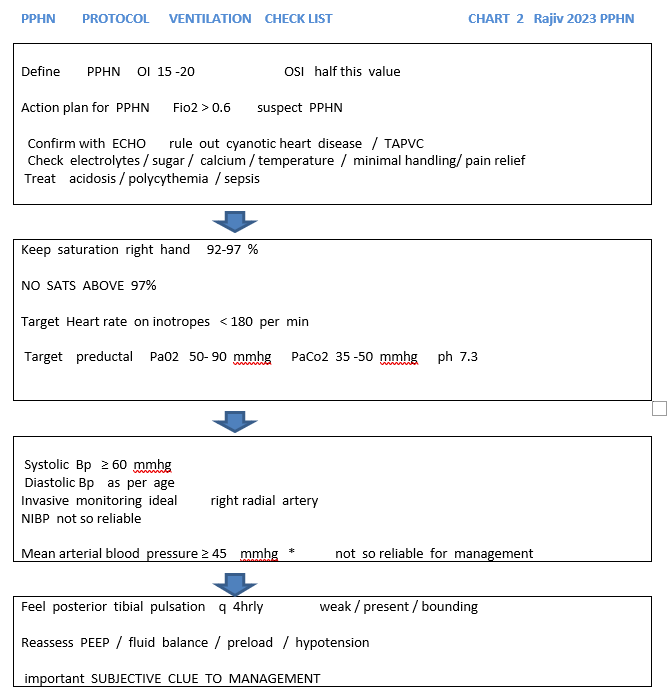 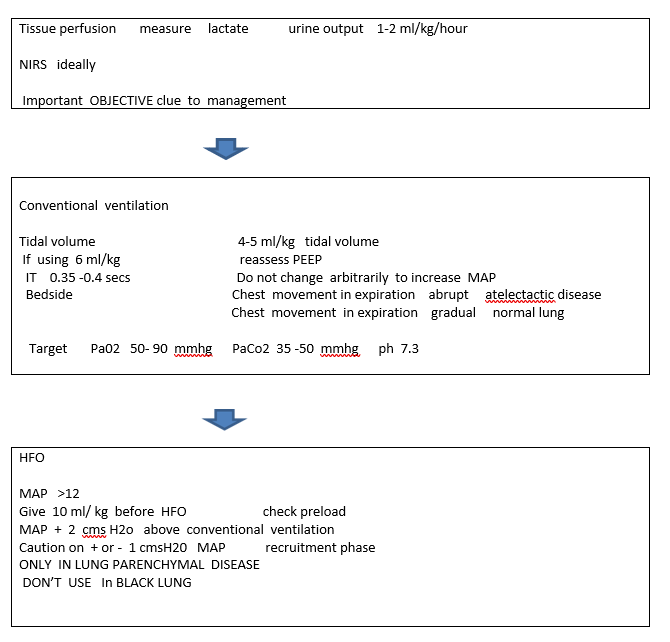 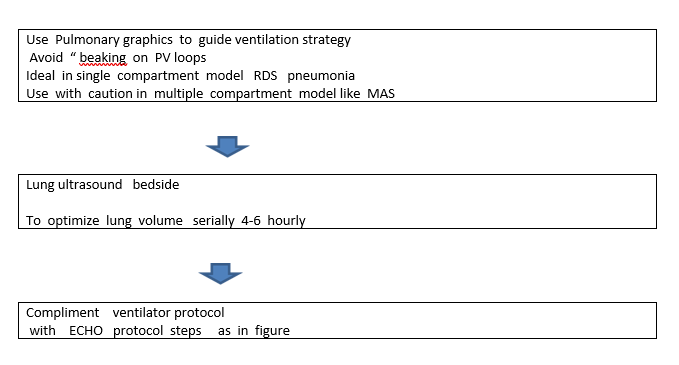 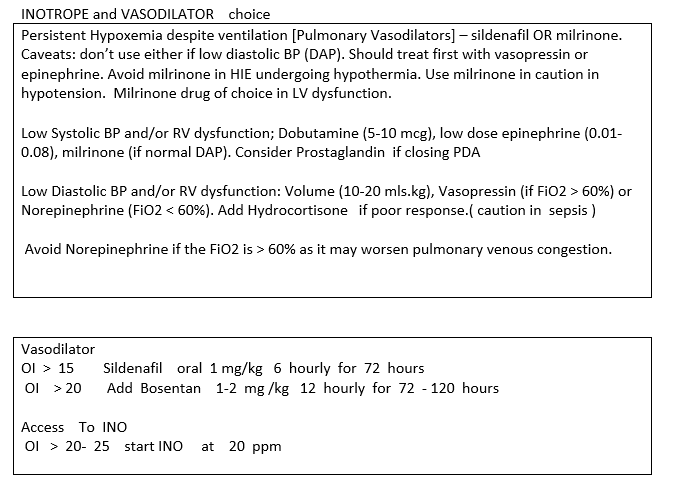 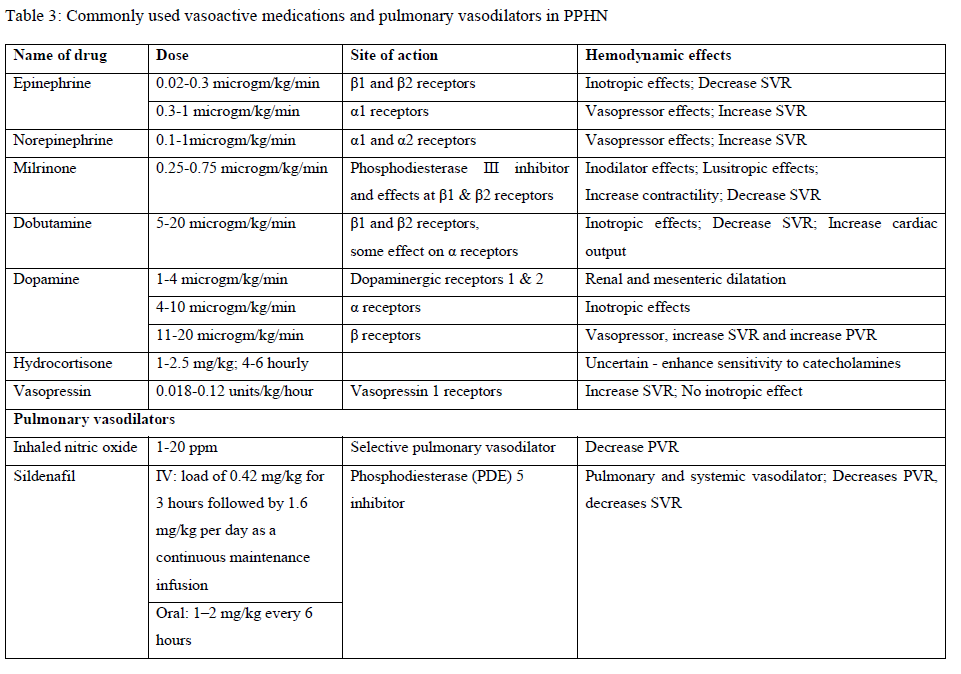 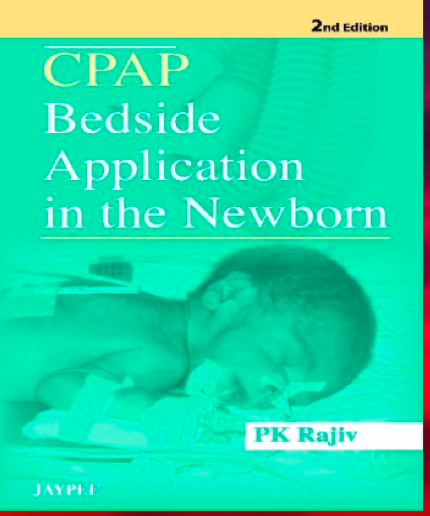 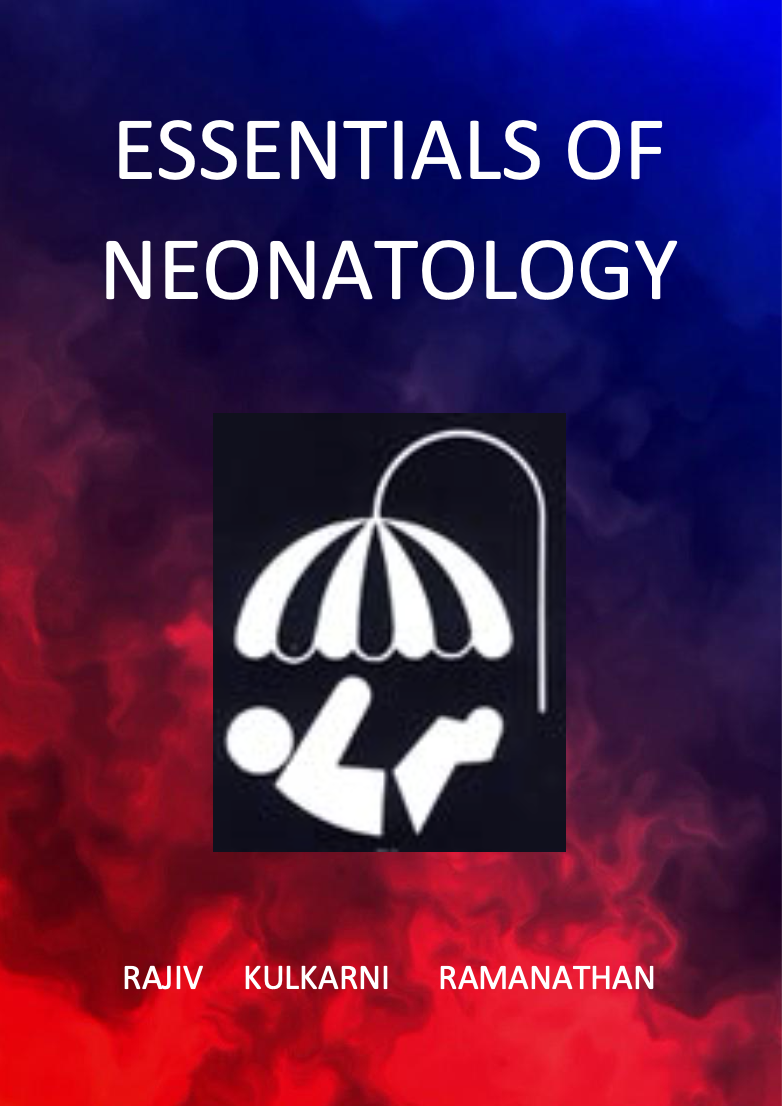 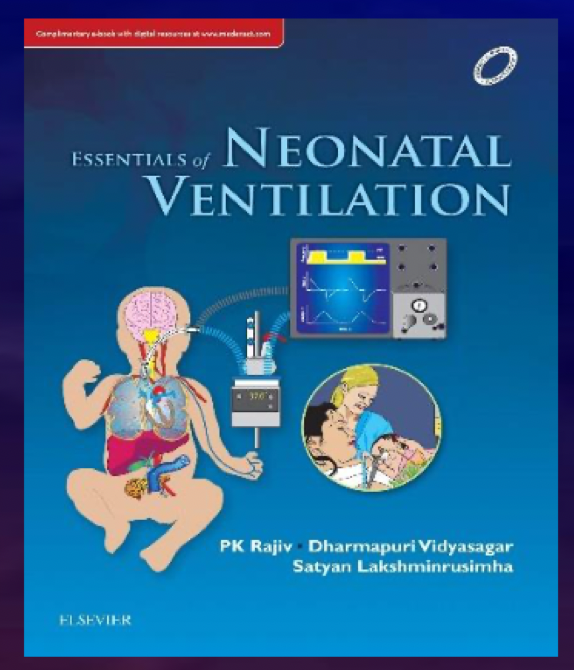 Thank  you
Dr P K  Rajiv